«Формирование зрительного восприятия у детей» Средняя группа
Подготовила учитель-дефектолог МБДОУ № 73 «Городок»
Степанюк С.Н.
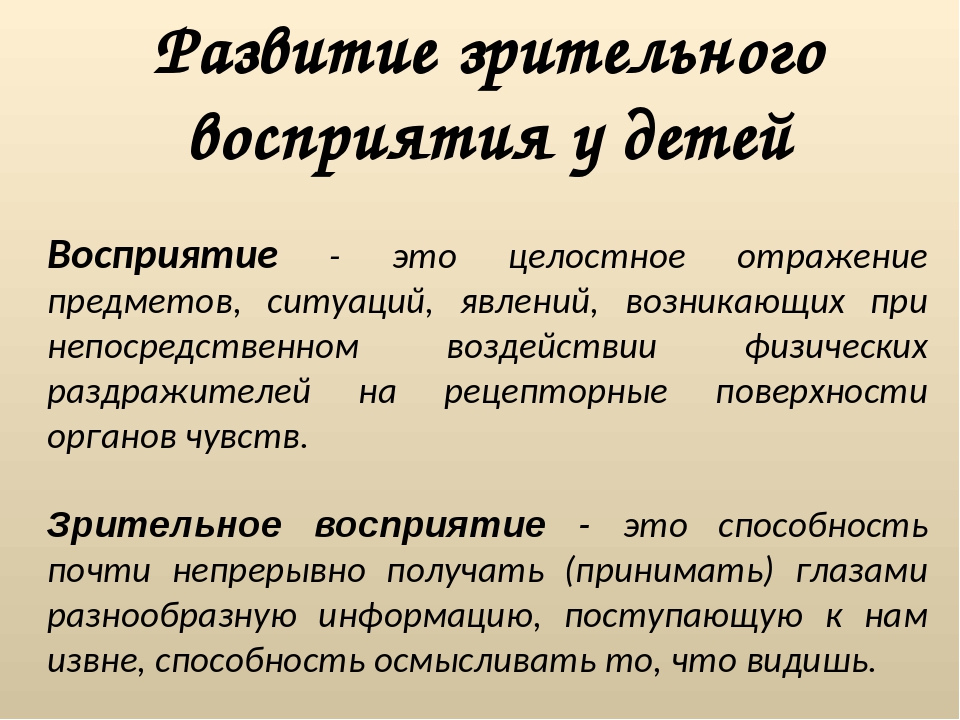 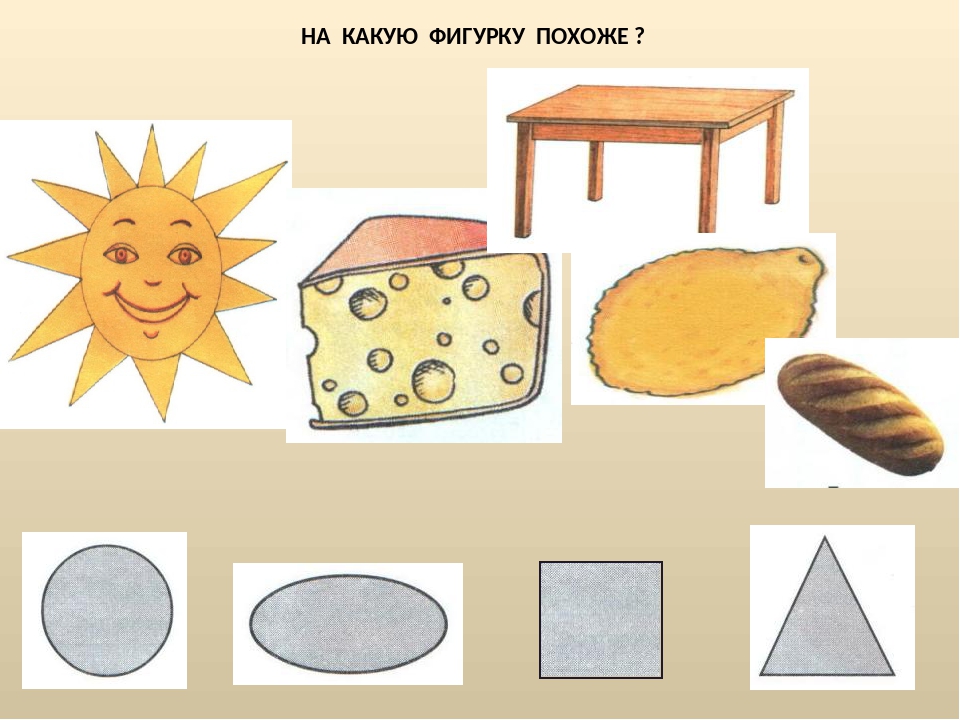 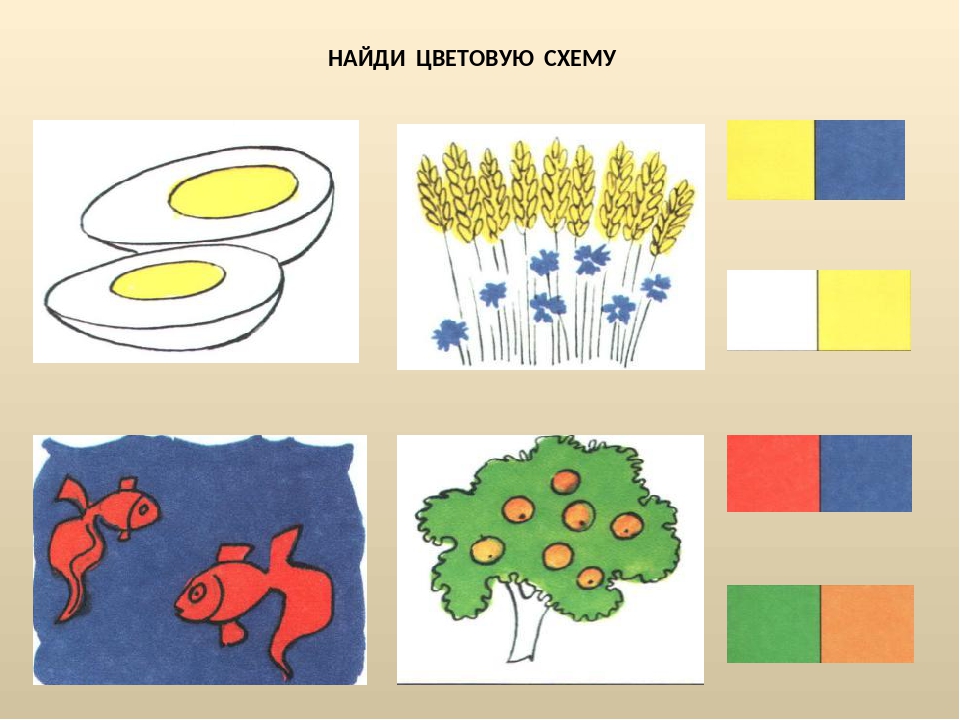 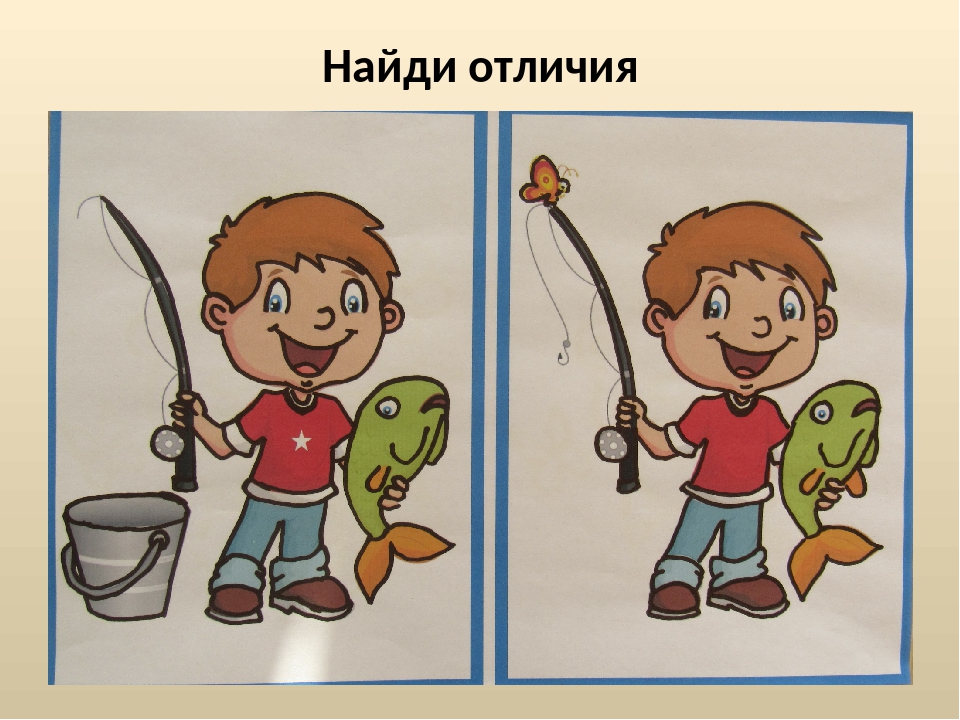 Гимнастика для глаз
«Ходики»
 Движения глаз вправо-влево. Плавно 8–10   
    раз.
   Тик-так! Ходики
   Работают исправно. (Дети садятся прямо и настраиваются.)
   Влево ― вправо ― раз,
   Влево ― вправо ― два. (И так до 8 раз.)
   Полезно и забавно! (Легко моргают.)
Где находятся предметы? (мячик в правом верхнем углу) и т.д.
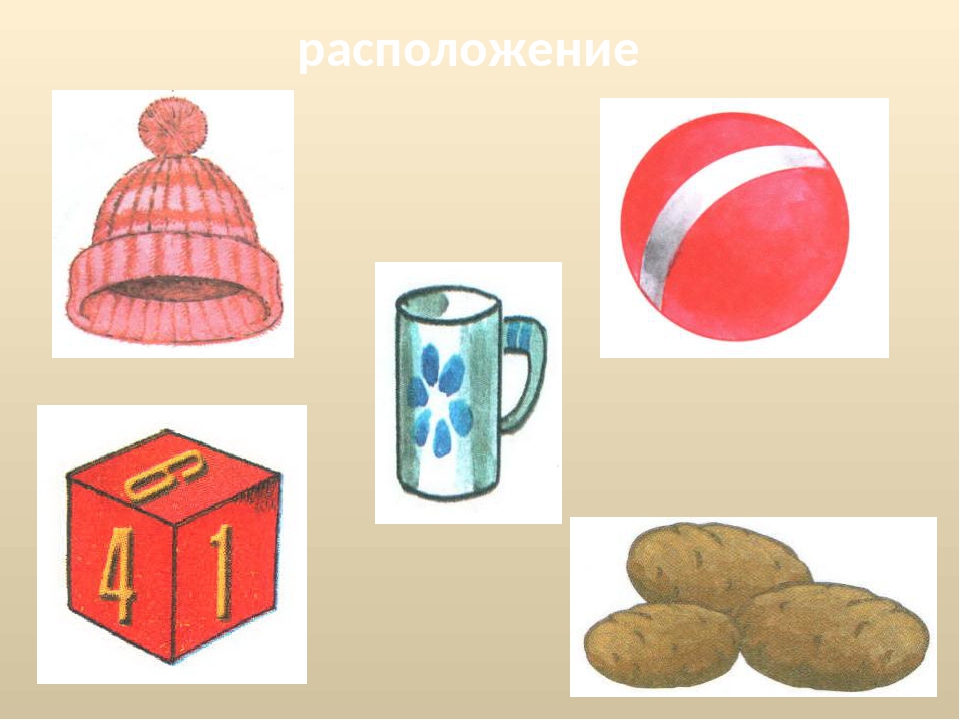 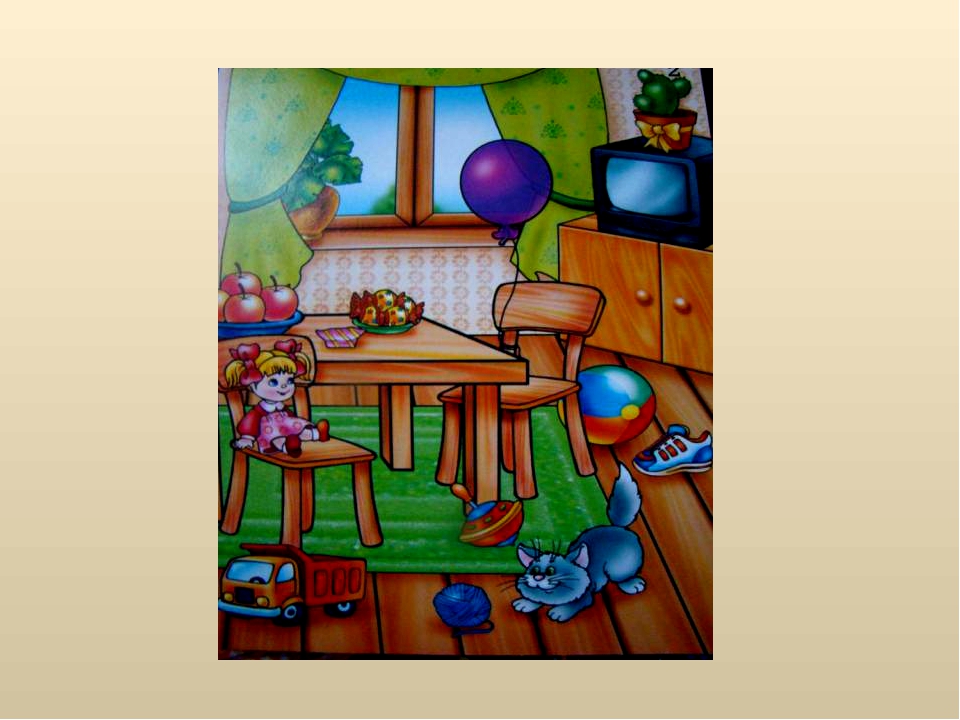 С помощью предлогов ответить, где находятся предметы (кукла на стуле и т.д.)
Дорисуй по точкам
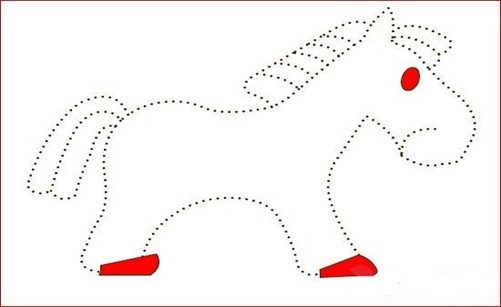 Физкультминутка
Вверх рука и вниз рука
         Вверх рука и вниз рука.
     Потянули их слегка.
     Быстро поменяли руки!
     Нам сегодня не до скуки  (Одна прямая рука вверх,  
     другая вниз, рывком менять руки.)
     Приседание с хлопками:
     Вниз - хлопок и вверх - хлопок.
     Ноги, руки разминаем,
     Точно знаем - будет прок  (Приседания, хлопки в 
     ладоши над  головой.)
     Крутим-вертим головой,
     Разминаем шею. Стой! (Вращение головой вправо и  
     влево.)
Какие картинки спрятались?
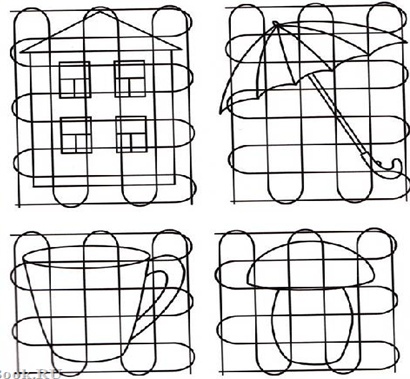